ACGME Check-Up for Programs and Institutions
Christine Redovan, MBA
GME Consultant
Introducing Your Presenter…
Christine Redovan, MBA
GME Consultant


Seasoned Director of Medical Education and GME Operations

Accreditation and Management success for both ACGME & AOA Programs
ACGME-I Accreditation Expert

Successful Continued Accreditation & New Start-Up Implementation 

Focused on continual readiness and offering timely and useful GME resources

17 years GME experience
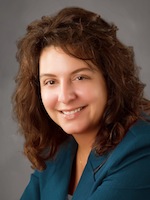 Presented by Partners in Medical Education, Inc. 2018
2
Learning Objectives
Review ACGME updates over the past year
Discover resources and tools for compliance monitoring
Ensure "forgotten" standards are being met
Develop a plan for continuous accreditation readiness
Presented by Partners in Medical Education, Inc. 2018
3
It’s been a busy year!
Presented by Partners in Medical Education, Inc. 2018
4
Institutional Requirements
Effective July 1, 2018
Focused on alignment with CPR’s
Provided clarification in a few areas
Updated detailed requirements to core requirements
Presented by Partners in Medical Education, Inc. 2018
5
Institutional Requirements
I.B.4.a).(6)
I.B.5.a)
I.B.5.c)
Presented by Partners in Medical Education, Inc. 2018
6
Institutional Requirements
III.B.3.b)
III.B.6
III.B.7
Presented by Partners in Medical Education, Inc. 2018
7
Program Requirements
Many specialty requirements were updated
Major and focused
Find under “what we do”     “accreditation”    “review and comment”
Impact statement explains the rationale behind change
Keep an eye on the board meeting schedule to determine when final versions will be approved
June 8-9, 2018
Presented by Partners in Medical Education, Inc. 2018
8
CPR Section VI
Effective July 1, 2017
Revamped entire section VI
New nomenclature 
Emphasis on learning and working environment
Based on extensive research
Aligned with CLER pathways
Presented by Partners in Medical Education, Inc. 2018
9
CPR Section VI
VI.A.1. Patient Safety & Quality Improvement
CLER Pathway
Patient Safety
Know how to report patient safety events
Receive summary information of SI patient safety reports
Root cause analysis
Disclose errors
Disparities
QI activities
PS1 – report errors
PS2 – educate
PS3 – safe culture
PS4 – investigations
PS5 – resident activity
PS6 – faculty activity
PS7 – error disclosure
Presented by Partners in Medical Education, Inc. 2018
10
CPR Section VI
VI.A.1. Patient Safety & Quality Improvement
CLER Pathway
Health Care Quality
Know how to report patient safety events
Receive summary information of SI patient safety reports
Root cause analysis
Disclose errors
Disparities
QI activities
HQ1 – educate - QI
HQ2 – QI activity
HQ3 – metric data
HQ4 – activity planning
HQ5 – educate – disparities
HQ6 –  disparity activity
Presented by Partners in Medical Education, Inc. 2018
11
CPR Section VI
VI.A.2. Supervision & Accountability
CLER Pathway
Supervision
Inform patient of role
Levels of supervision
Communication guidelines
S1 – education
S2 – resident perception
S3 – faculty perception
S4 – roles in patient care
S5 – patients & families
S6 –  monitoring
Presented by Partners in Medical Education, Inc. 2018
12
CPR Section VI
VI.B. Professionalism
CLER Pathway
Professionalism
Culture of support for patient safety and personal responsibility
Assurance of fit for work
Recognition of impairment
Accurate reporting
PR1 – education
PR2 – resident perception
PR3a – faculty engagement
PR3b – honest culture
PR4 –  monitoring
Presented by Partners in Medical Education, Inc. 2018
13
CPR Section VI
VI.C. Well-Being
CLER Pathway
Well-being
Attention to workplace pressures 
Attend medical appointments
Access to help 24/7 and screening tools
Non-punitive
WB1 – promotes across clinical team
WB2 – efforts to promote
WB3 – work/life balance
WB4 – remove impediments
WB5 – support mechanisms
WB6 –  monitoring
Presented by Partners in Medical Education, Inc. 2018
14
CPR Section VI
VI.D. Fatigue; VI.E.2 Teamwork
CLER Pathway
Well-being
Educate residents & faculty
Mitigation processes
____________________
Maximize communication
Inter-professional teams
WB1 – promotes across clinical team
WB2 – efforts to promote
WB3 – work/life balance
WB4 – remove impediments
WB5 – support mechanisms
WB6 –  monitoring
Presented by Partners in Medical Education, Inc. 2018
15
CPR Section VI
VI.E.3 Transitions of Care
VI.F Clinical Experience & Education
CLER Pathway
Care Transitions
Clinical assignments
Monitor
Assess/evaluate
Ensure continuity of care
____________________
80 hrs per week
1 day off in 7
24 + 4; 14 off after 24 on
CT1 – education
CT2 – standard processes; duty changes
CT3 – standard processes; service changes
CT4 – evaluation
CT5 – direct verbal communication
CT6 –  monitoring
Presented by Partners in Medical Education, Inc. 2018
16
Proposed CPR Section I-V
Should be approved at June board meeting
Unknown if any changes will be made due to comments received
Separated out residency and fellowship common requirements
Indicates the only places where RC’s may dictate additional requirements
Made prior detail requirements into core requirements
In partnership with Sponsoring Institution…
The impact statements are a must read
Presented by Partners in Medical Education, Inc. 2018
17
Proposed CPR Section I-V(residency)
Changes, if approved “as is”…
PLA’s less strict with required elements
Recruitment and retention of a diverse workforce
Lactation facilities with refrigeration
Program director minimum 20% FTE or 8 hrs/week
PD must have ongoing clinical activity
Spell out PD responsibility and authority
Annual formal faculty development for faculty
Permits non-physicians to be faculty
Core faculty must be members of CCC & PEC
Must have a coordinator; 50% FTE minimum
Presented by Partners in Medical Education, Inc. 2018
18
Proposed CPR Section I-V(residency)
Changes, if approved “as is”…
Permits ACGME-I advanced specialty accredited program residents to transfer into programs
Includes Milestone assessment as part of resident transfer process
Adds program aims as part of curriculum
Residents must have protected time to participate in core didactics
Increased what counts as scholarly activity
Dissemination of scholarly activity as a whole
Presented by Partners in Medical Education, Inc. 2018
19
Proposed CPR Section I-V(residency)
Changes, if approved “as is”…
Evaluation at end of assignment, every 2 months if longer than two months and every 3 months if longitudinal
Annual summative evaluation of resident’s readiness to progress to the next year of training
Final evaluation must be shared with resident upon completion of the program
Faculty must receive annual feedback on their performance; use results to guide faculty development
Spells out minimum assessment elements for APE
Changes board pass criteria to a percentile rank
Presented by Partners in Medical Education, Inc. 2018
20
Self-Study Refinement
Updated self-study submission documents
Includes elements of the self-study as part of program APE in proposed CPR
Lengthened time between self-study submission and 10 year accreditation site visit
Sponsoring institutions not part of self-study as of today
Presented by Partners in Medical Education, Inc. 2018
21
CLER Pathways 1.1
Updated to include well-being section
Issue Briefs for all six pathways published
2016 CLER data published
2017 CLER data should be coming soon (rumor has it August 2018)
All requirements are now aligned with CLER priorities
Presented by Partners in Medical Education, Inc. 2018
22
CLER Protocol 3.0
Added senior leadership interview
Added well-being focus 
Meet with well-being representatives of hospital
Some are well formed; others are ad-hoc
Shortened faculty interview from 90 to 60 minutes
More discussion focused
Integration of institution strategy and planning, resources available
Will put all SI’s on protocol 3.0 in 2019
Presented by Partners in Medical Education, Inc. 2018
23
CLER Protocol 3.0
Informal 3.0 findings:

Link between well-being and patient safety is missing; missing the entire spectrum of well-being
Measuring effectiveness of well-being programs is very challenging
Siloed focus – not on the entire care team
Faculty are an afterthought
Burnout is not being addressed
Presented by Partners in Medical Education, Inc. 2018
24
10 year accreditation site visit
Follow instructions in the letter of notification
Make sure to meet all deadlines for document submission
Make sure residents are peer-selected (if applicable)
Residents and Faculty prepare list of strengths and improvements – one list from each
Make sure policies are operationalized for your program
Presented by Partners in Medical Education, Inc. 2018
25
10 year accreditation site visit
Program Responsibilities
Know the requirements – PD, faculty, residents
Complete ADS/application accurately
Provide meaningful educational rationale
Make sure PLA’s match block schedule match list of sites
Faculty roster/CV’s correct with current information
Survey data is common trigger for unexpected site visits
Share survey data with residents and faculty
Presented by Partners in Medical Education, Inc. 2018
26
Milestones 2.0
They are coming!
Volunteer to be on the committee
When published, share with your GME team
Compare to previous version; update evaluations if necessary
Read and use the Milestone reports
Milestone guidebooks are available
CCC guide is available
Presented by Partners in Medical Education, Inc. 2018
27
SI 2025
Covers 9 themes

Changing Health Care Needs
Changes in Health Care Delivery
Evolution in Health Care Systems
Evolution in the Role of the Physician
Evolution in the Role of Other Health Care Professionals			


Evolution in Graduate Medical Education
Uncertainty in GME funding
Role of GME in Continuum of Medical Education
Aspects of Practice of Medicine and Concerns for the Future
Presented by Partners in Medical Education, Inc. 2018
28
Single Accreditation System
June 2020 is right around the corner!
Permits any program to apply for Osteopathic Recognition
Broadens our GME networks
Provides opportunities for collaboration and resource sharing
A faculty is a faculty 
A resident is a resident
Presented by Partners in Medical Education, Inc. 2018
29
Tools
Grids
Residency management system
Project tracker
Standing agendas
Calendars
Student volunteers
PhD/Masters students
Administrative fellows
Presented by Partners in Medical Education, Inc. 2018
30
Don’t forget…
GMEC Responsibilities
Meaningful minutes
Annotate as you prepare the minutes
AIR action plan review
Follow-up requests 

PEC Responsibilities
Meaningful minutes
Track required elements
Action plan review
Annual program evaluation data
Presented by Partners in Medical Education, Inc. 2018
31
Take a-ways
GME is continually changing
It is difficult to keep up with all the changes
Delegate topics or tasks 
Conversations can spur ideas and projects
Keep a central repository 
Use tools to aid in organization and monitoring
GME is team sport
Volunteer to take on an area of interest
Take time away to recharge
Presented by Partners in Medical Education, Inc. 2018
32
On-Demand WebinarsSelf-Study…Have You Analyzed Your Data Yet? Creating a Robust Resident Evaluation System
Institutional Site Visit Prep Process

From APE to Self-Study…and Everything in Between

Healthcare Disparities in GME Institutions
AOA to ACGME Accreditation: Best Practices and Challenges

Transitioning from Residency to Practice
Upcoming Live Webinars  Recruitment StrategiesThursday, April 26, 2018  12:00pm – 1:00pm EST
       CLERThursday, May 3, 2018  12:00pm – 1:00pm EST
      Journey from Initial Accreditation to Continued AccreditationTuesday, May 22, 2018  12:00pm – 1:00pm EST Resident RemediationThursday, June 7, 2018  12:00pm – 1:00pm ESTDIO CompetenciesTuesday, June 26, 2018  12:00pm – 1:00pm EST
 		www.PartnersInMedEd.com
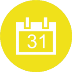 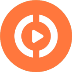 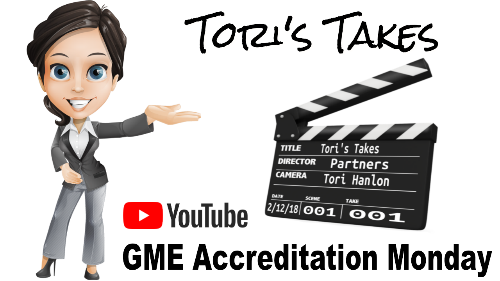 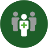 Contact us today to learn  
    how our Educational Passports can save you time & money! 
724-864-7320
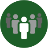 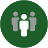 Presented by Partners in Medical Education, Inc. 2018
33
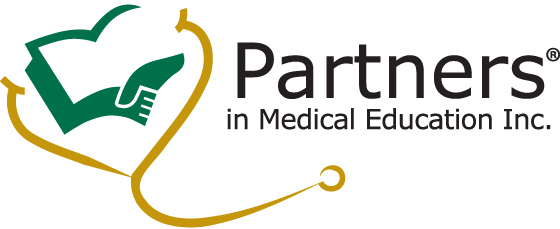 Partners in Medical Education, Inc. provides comprehensive consulting services to the GME community.  
Partners in Medical Education
724-864-7320  |  info@PartnersInMedEd.com

 Christine Redovan, MBA GME Consultant
  Christine@PartnersInMedEd.com

www.PartnersInMedEd.com
Presented by Partners in Medical Education, Inc. 2018
34